Yr 7 Spanish: Term 4 Knowledge Organiser
¿Qué haces en tu tiempo libre? – What do you do in your free time?
¿Qué te gustaría hacer el fin de semana que viene? – What would you like to do next weekend)
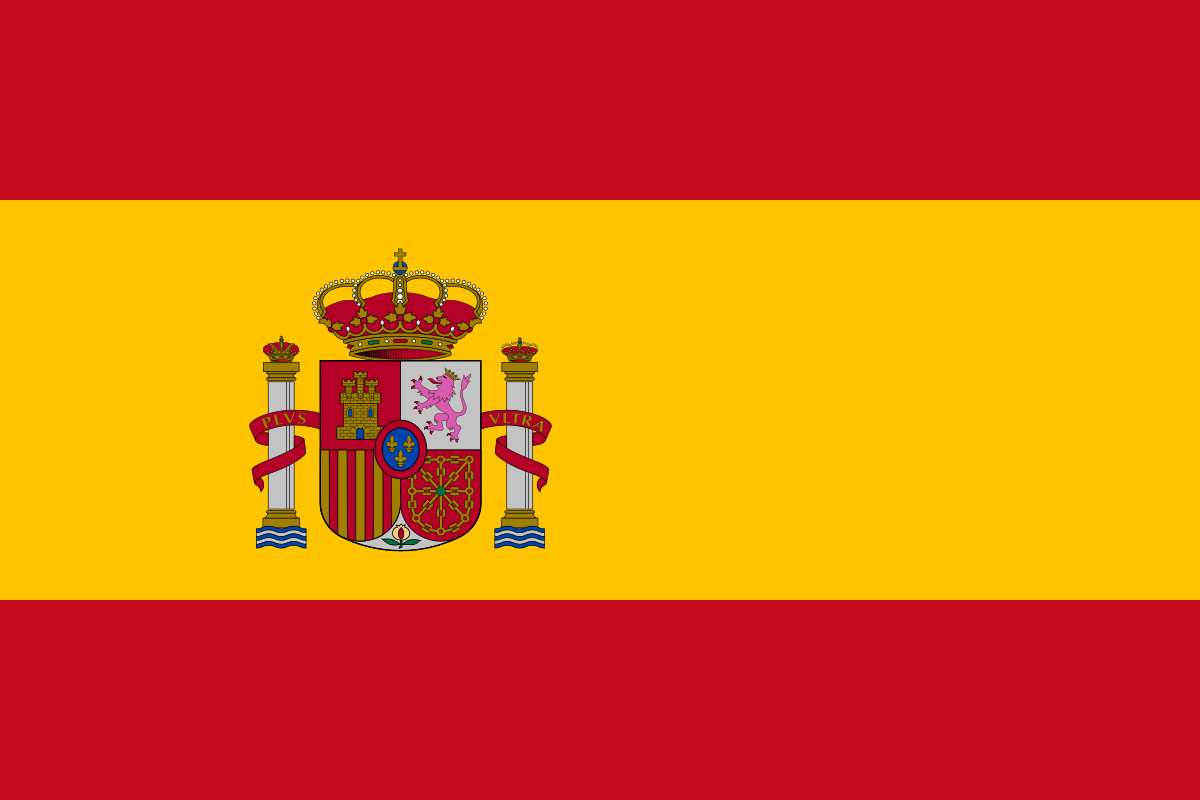 NOA MFL Department
2